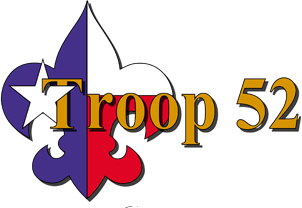 Troop 52Basic Rifle Shooting
Rifle Shooting Camp Out
Rifle Parts
Bolt-Action Rifle (with open sights)
Chamber
Barrel
Rear Sight
Stock
Safety
Front Sight
Bolt
Grip
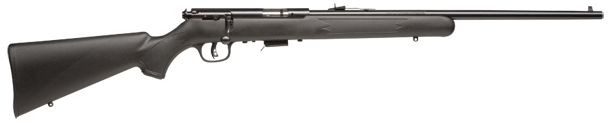 Butt
Muzzle
Forearm
Magazine
Trigger
Bolt Handle
Trigger Guard
Rifle Ammunition
Rimfire v. Centerfire






Cartridge parts 
Case, primer, powder, bullet
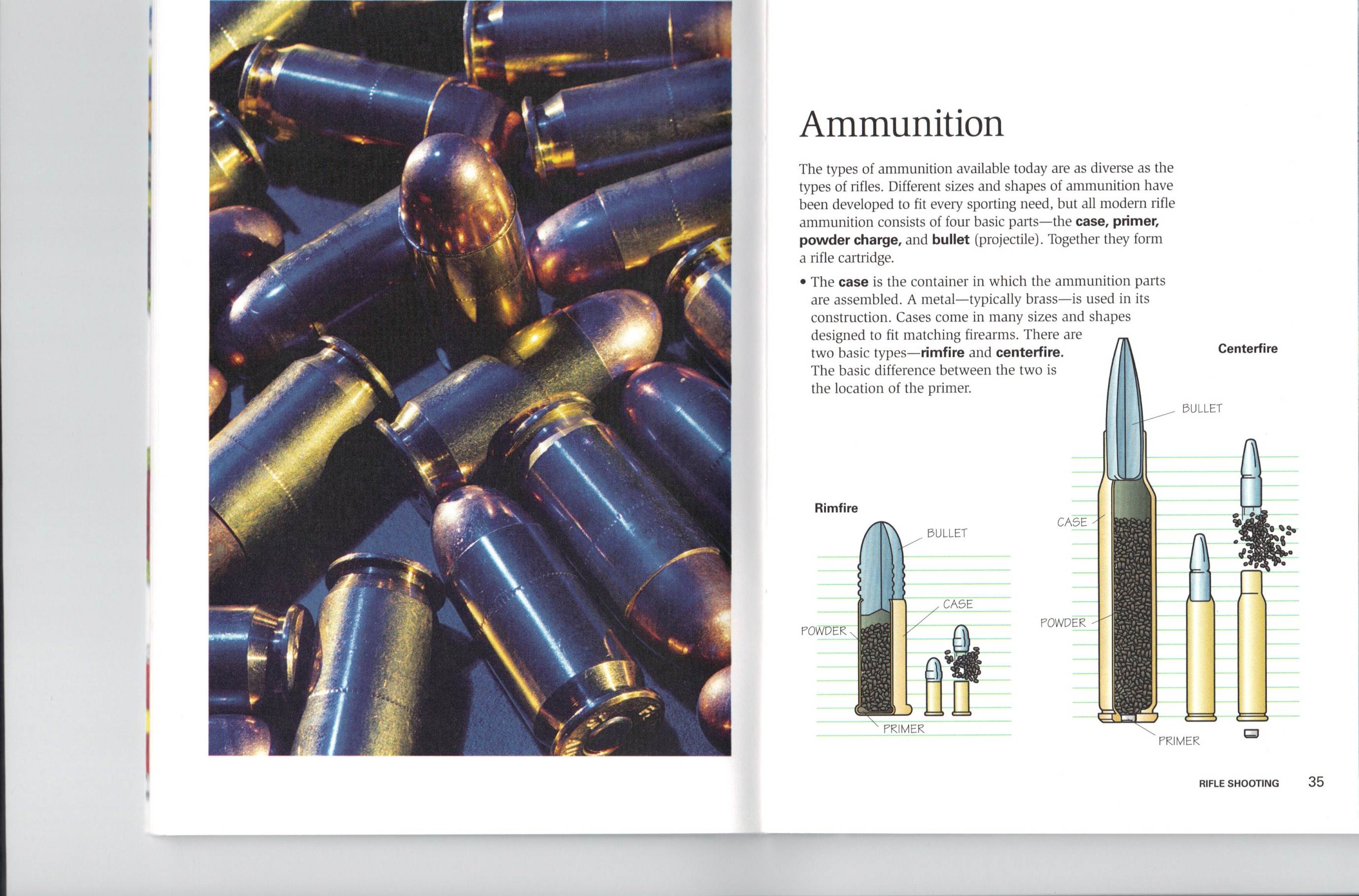 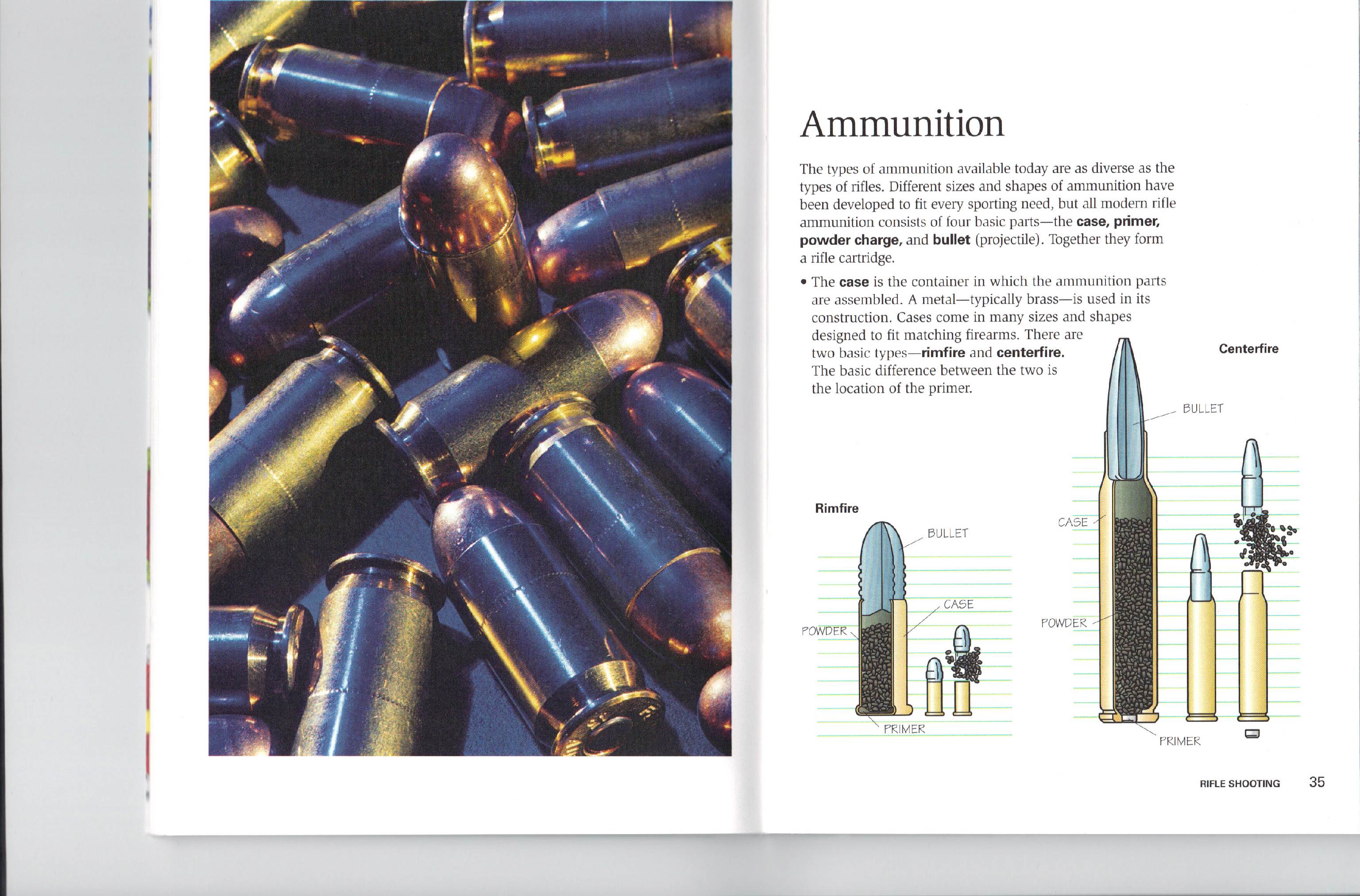 Rifle Operation
To be demonstrated at camp out:
Loading
Unloading
Sight adjustment
Cleaning
Rifle Shooting Positions
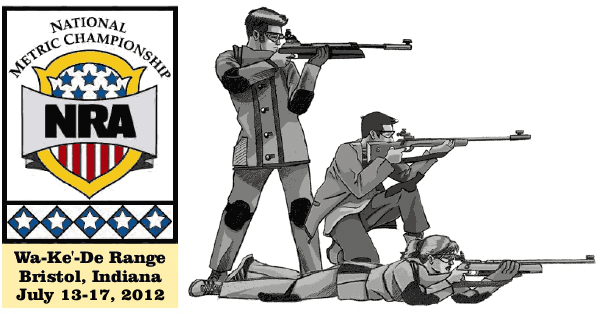 Standing
Kneeling
Bench Rest
Prone
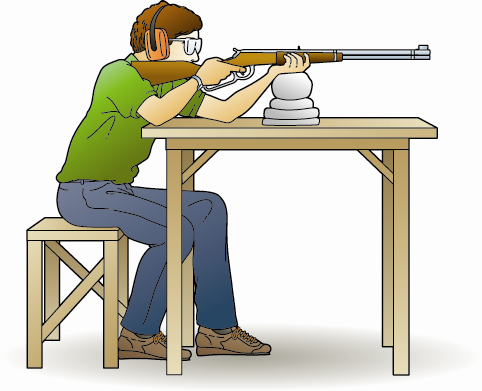 Feet flat on the ground, legs relaxed
Slight lean forward
Relaxed but firm grip
Stock butt firmly on shoulder
Elbows on the table
Support hand under the forearm
Face firmly against the stock comb
Eye looking straight down the barrel
Align the position to target
Rifle Shooting Fundamentals
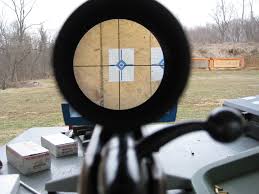 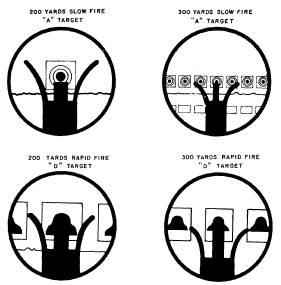 Control your aim


Control your breathing


Slowly, smoothly squeeeeeze the trigger
Follow through
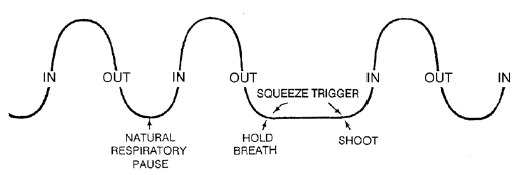 Rifle Malfunctions
Jam
Usually semi-auto, spent cartridge fails to exit gun
Misfire
“Click” - failure to fire
Hangfire
“Click…  … Bang” - delayed firing
Squib Load
Fires, but weak
Bullet may not exit the barrel
Can a .22lr Rifle Be Dangerous?
YES!!!
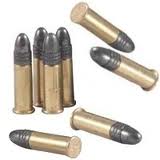 Turkey experiment:  
100/250/300 yards
Standard .22lr ammo
Defrosted turkey wrapped in 3 layers of clothing
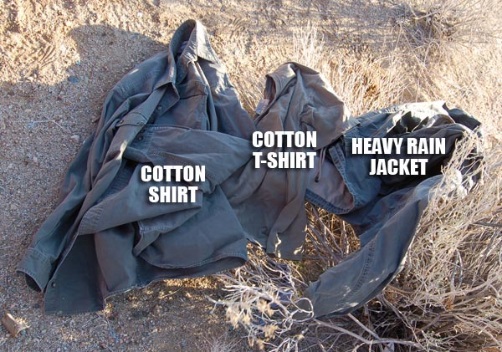 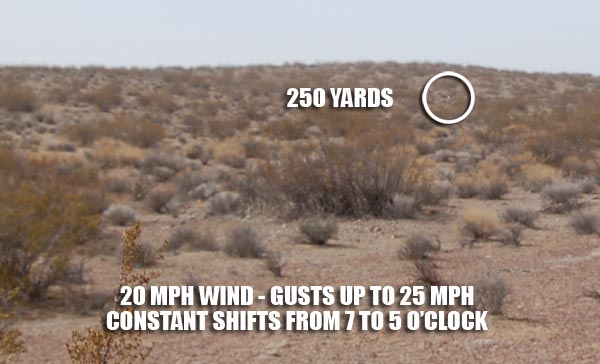 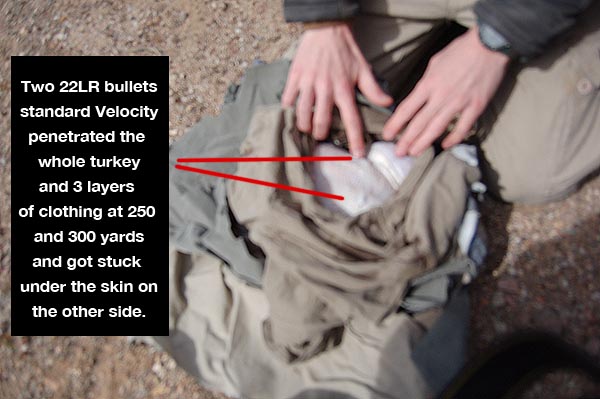 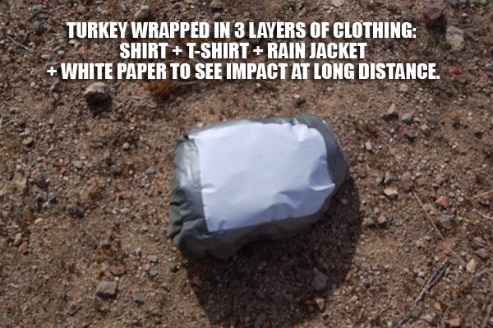 Result at 300 yards:  
Shot completely through all 3 layers of clothes and the whole turkey!!!!
Source:  http://www.freerepublic.com/focus/bloggers/2931390/posts?page=8
Always, Always, Always…
Safe Direction

Unloaded

Finger Off Trigger
Questions?
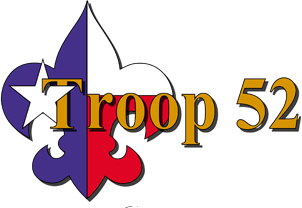